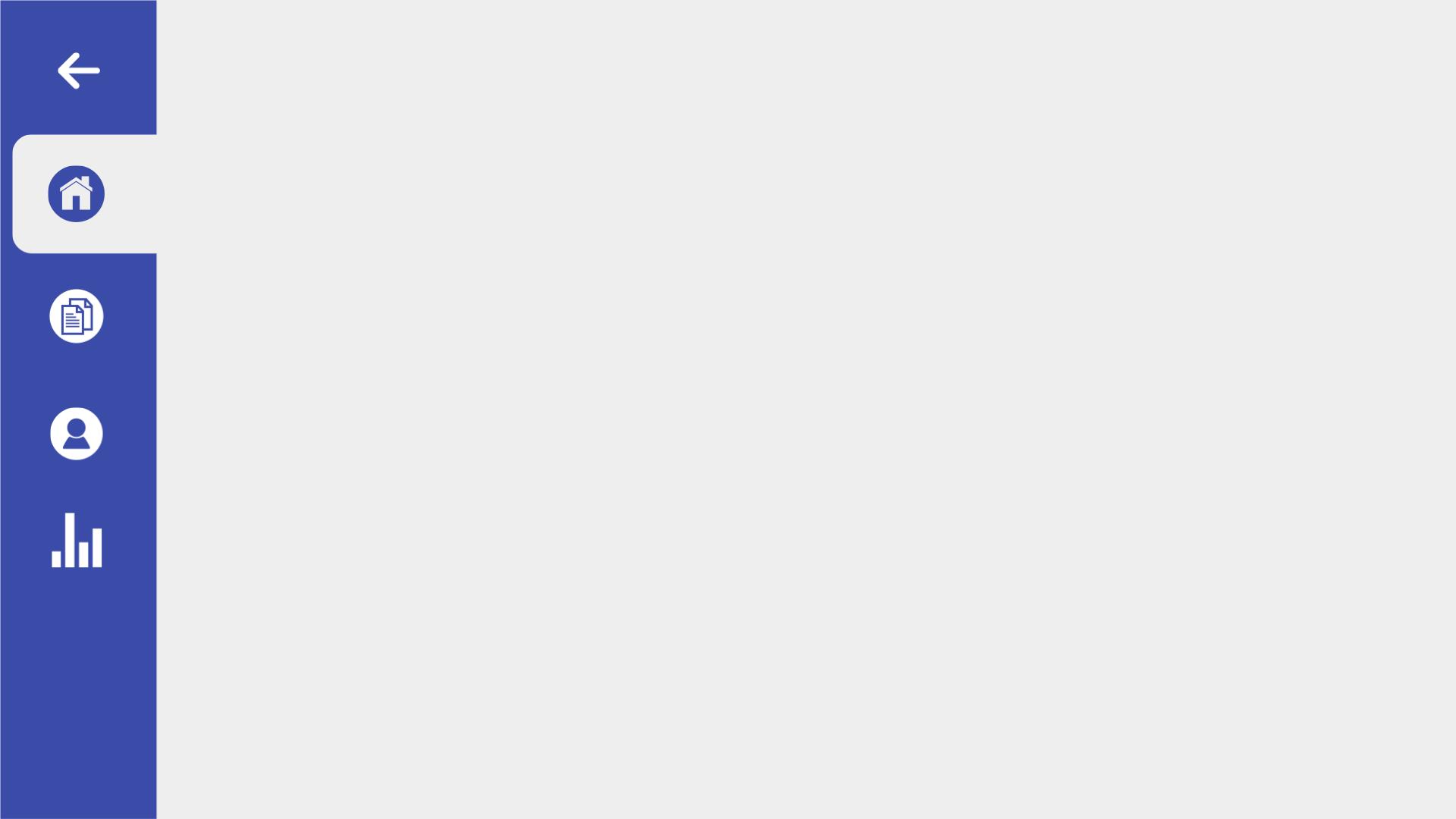 학부모용 안내 도움자료2024학년도 교육활동 보호 변화
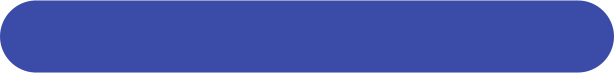 초·중등교육법 /유아교육법/
교원지위법/교육기본법
교육활동 침해행위의 확장
시행:
24.03.28
교육활동 침해학생 분리(최대 7일)
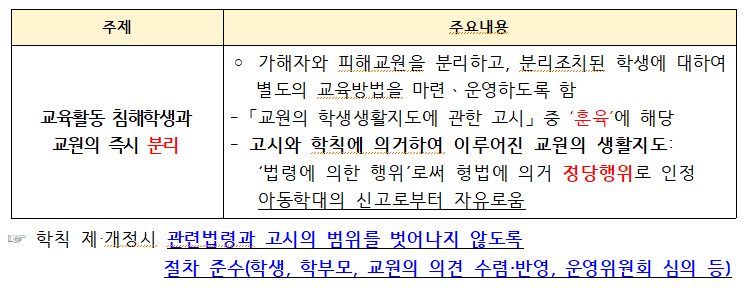 시행:
24.03.28
상담 거부 권한
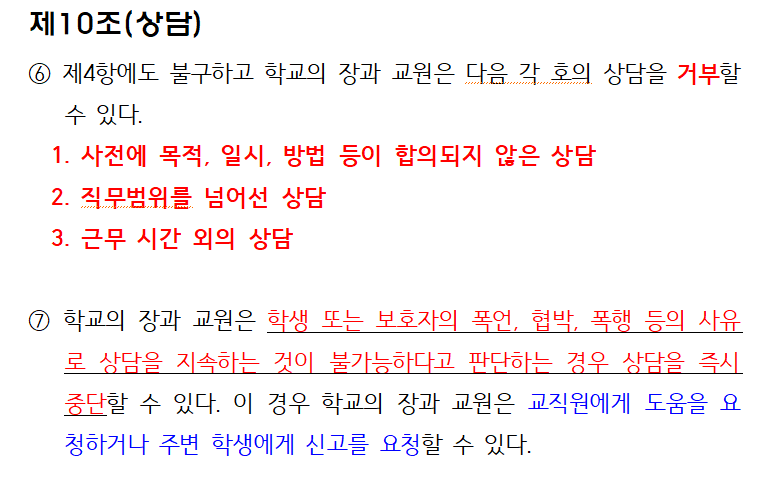 현재
시행
교권보호위원회 지원청 이관
학교교권보호위원회 폐지(24.3.28.전 신고된 사안까지 적용)
시행:
24.03.28
교육활동보호센터 확대 개편
일부
시행중
교권 조례 전부 개정(광주광역시 교권과 교육활동 보호 등에 관한 조례)
24.3.28
전부시행